Урок по русскому языку.                     9 класс.
Сложноподчинённые предложения. Систематизация и обобщение изученного.Подготовка к ГИА.
Автор: Е. А. Печерина, учитель русского языка и литературы.
1
III. Повторение теоретического материала
2
Восстановите схему
Приведите примеры.
Бессоюзные
Сложноподчинённые
С придаточными
определительными
С придаточными
обстоятельственными
времени
причины
цели
3
Установите соответствия
(6)…это такие сложные предложения, в которых одна часть по смыслу подчинена другой и связана с ней подчинительным союзом или союзным словом.
(1)Простые предложения –
(8)…это предложения, в которых имеется только одна грамматическая основа.
(2)Сложные предложения –
(7)… это такие сложные предложения, которые обходятся без союзов и союзных слов.
(9)… это предложения, состоящие из двух или нескольких простых предложений.
(3)Сложносочинённые 
предложения –
(10)… это сложные предложения, в которых простые предложения равноправны по смыслу и связываются сочинительной связью.
(8)…это предложения, в которых имеется только одна грамматическая основа.
(4)Сложноподчинённые 
предложения –
(6)…это такие сложные предложения, в которых одна часть по смыслу подчинена другой и связана с ней подчинительным союзом или союзным словом.
(9)… это предложения, состоящие из двух или нескольких простых предложений.
(10)… это сложные предложения, в которых простые предложения равноправны по смыслу и связываются сочинительной связью.
(5)Бессоюзные
предложения -
(7)… это такие сложные предложения, которые обходятся без союзов и союзных слов.
4
ОТВЕТ: 1-8, 2-9, 3-10, 4-6, 5-7.
IV. Практическое закрепление темы урока
5
Соедините половинки предложений.
Ответ: 1-2, 2-1,3-4, 4-3
2. …и к утру лёг первый мороз. (М. Пришвин.)
1. …что иволги поют на разные лады. 
(М. Пришвин.)
1. Ночь прошла под большой чистой луной…
1. …что иволги поют на разные лады. 
(М. Пришвин.)
2. …и к утру лёг первый мороз. (М. Пришвин.)
2. Первый раз обратил внимание…
3. ..теперь каждое является само собой. (М. Пришвин.)
3. А тетерева до того напуганы ястребом…
4. …что и выстрела не испугались. 
(М. Пришвин.)
4. Тогда деревья в лесу сливались в одну зелёную массу…
4. …что и выстрела не испугались. 
(М. Пришвин.)
3. ..теперь каждое является само собой. (М. Пришвин.)
6
Ночь прошла под большой чистой луной  и к утру лёг первый мороз. 
Первый раз обратил внимание  что иволги поют на разные лады. 
А тетерева до того напуганы ястребом  что и выстрела не испугались. 
Тогда деревья в лесу сливались в одну зелёную массу -  теперь каждое является само собой.
,
,
,
ОТВЕТ
Расставьте недостающие знаки препинания и объясните их постановку.
ВОПРОС
СЛЕДУЮЩИЙ ВОПРОС
7
(1)Ночь прошла под большой чистой луной, и к утру лёг первый мороз. 
     (2)Первый раз обратил внимание, что иволги поют на разные лады. 
     (3)А тетерева до того напуганы ястребом, что и выстрела не испугались. 
     (4)Тогда деревья в лесу сливались в одну зелёную массу - теперь каждое является само собой.
ссп
СПП
СПП
БСП
БСП
ТАБЛИЦА
ОТВЕТ
ВОПРОС
Определите виды сложных предложений.
Найдите 4-е лишнее.
СЛЕДУЮЩИЙ ВОПРОС
8
Бессоюзные
Сложноподчинённые
С придаточными
определительными
ВЕРНУТЬСЯ
С придаточными
обстоятельственными
времени
причины
цели
9
(1)Ночь прошла под большой чистой луной, и к утру лёг первый мороз. 
     (2)Первый раз обратил внимание, что иволги поют на разные лады. 
     (3)А тетерева до того напуганы ястребом, что и выстрела не испугались. 
     (4)Тогда деревья в лесу сливались в одну зелёную массу - теперь каждое является само собой.
Из первого предложения выпишите слово с непроверяемой гласной в корне.
ОТВЕТ
ВОПРОС ч. А
СЛЕДУЮЩИЙ ВОПРОС
10
(1)Ночь прошла под большой чистой луной, и к утру лёг первый мороз. 
     (2)Первый раз обратил внимание, что иволги поют на разные лады. 
     (3)А тетерева до того напуганы ястребом, что и выстрела не испугались. 
     (4)Тогда деревья в лесу сливались в одну зелёную массу - теперь каждое является само собой.
В каком слове правописание приставки зависит от следующего после приставки согласного?
ОТВЕТ
ВОПРОС ч. А
СЛЕДУЮЩИЙ ВОПРОС
11
(1)Ночь прошла под большой чистой луной, и к утру лёг первый мороз. 
     (2)Первый раз обратил внимание, что иволги поют на разные лады. 
     (3)А тетерева до того напуганы ястребом, что и выстрела не испугались. 
     (4)Тогда деревья в лесу сливались в одну зелёную массу - теперь каждое является само собой.
2
ОТВЕТ
ВОПРОС ч. В
Укажите число грамматических основ во втором предложении.
СЛЕДУЮЩИЙ ВОПРОС
12
(1)Ночь прошла под большой чистой луной, и к утру лёг первый мороз. 
     (2)Первый раз обратил внимание, что иволги поют на разные лады. 
     (3)А тетерева до того напуганы ястребом, что и выстрела не испугались. 
     (4)Тогда деревья в лесу сливались в одну зелёную массу - теперь каждое является само собой.
ОТВЕТ
ВОПРОС ч. В
Выпишите грамматические основы третьего предложения.
СЛЕДУЮЩИЙ ВОПРОС
13
(1)Ночь прошла под большой чистой луной, и к утру лёг первый мороз. 
     (2)Первый раз обратил внимание, что иволги поют на разные лады. 
     (3)А тетерева до того напуганы ястребом, что и выстрела не испугались. 
     (4)Тогда деревья в лесу сливались в одну зелёную массу - теперь каждое является само собой.
Напишите номер предложения с придаточным обстоятельственным.
ОТВЕТ
ВОПРОС
3
ДАЛЕЕ
14
V. Самостоятельная работа
15
Физкультминутка
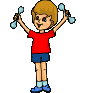 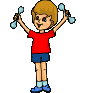 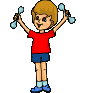 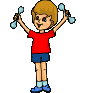 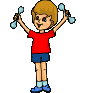 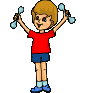 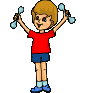 16
VI. Работа над сжатием текста. Замена (упрощение).
17
(1) Небольшое помещение на втором этаже занимает фирма, которая предлагает своим клиентам туры по всем континентам и странам.
(2) Приятно смотреть на зимородка, 
который, плавно опустившись на ветку ольхи, склонившуюся к самому зеркалу реки, принялся подкарауливать добычу.
(3) Когда читаешь дневник Никитина, то чувствуешь его беспредельную любовь к родине.
1
3
2
4
Читая дневник Никитина
ОТВЕТ
Выпишите номер СПП с придаточным обстоятельственным.
Замените придаточное предложение деепричастным оборотом
ВОПРОСЫ
ч. В и С
Назовите придаточную часть.
ДАЛЕЕ
18
(1) Небольшое помещение на втором этаже занимает фирма, которая предлагает своим клиентам туры по всем континентам и странам.
(2) Приятно смотреть на зимородка, 
который, плавно опустившись на ветку ольхи, склонившуюся к самому зеркалу реки, принялся подкарауливать добычу.
(3) Когда читаешь дневник Никитина, то чувствуешь его беспредельную любовь к родине.
туристическая фирма.
СПП с придаточным определительным.
1
3
2
4
Замените придаточное определительное синонимичным определением.
Определите вид первого предложения.
ОТВЕТ
ВОПРОСЫ
ч. В и С
ДАЛЕЕ
19
(1) Небольшое помещение на втором этаже занимает фирма, которая предлагает своим клиентам туры по всем континентам и странам.
(2) Приятно смотреть на зимородка, 
который, плавно опустившись на ветку ольхи, склонившуюся к самому зеркалу реки, принялся подкарауливать добычу.
1
3
который плавно опустился на ветку ольхи и принялся подкарауливать добычу.
2
4
Во втором предложении пронумерованы все запятые, выпишите цифру, обозначающую запятую между частями СПП.
Сократите количество структурных частей СПП.
Назовите придаточную часть предложения.
ОТВЕТ
ВОПРОС
Ч. В
ДАЛЕЕ
20
VI. Самостоятельная работа
21
VIII. Подведение итогов урока, выставление оценок.
22
IX. Домашнее задание.
1. Дополните данную таблицу своими примерами или примерами из художественных произведений. 
    2. Выполните онлайн тест -  http://yrokipecherina.ucoz.ru/load/ehkzameny/onlajn_testirovanie/gia_2013_variant_1_zadanie_iz_sbornika_i_p_cybulko/42-1-0-248
23
ИСТОЧНИКИ МАТЕРИАЛА, ИСПОЛЬЗОВАННОГО ПРИ СОСТАВЛЕНИИ УРОКА И ПРЕЗЕНТАЦИИ:
Тростенцова Л. А., Ладыженская Т. А.  Русский язык: Учебник для 9 класса общеобразовательных учреждений – М.: Просвещение, 2012 г.;
Тростенцова Л. А. Дидактические материалы. 9 класс. – М.: Просвещение, 2011. – 237с.;
Левченко О.С., Тишина Т.Н. Готовимся к ГИА по русскому языку. 9 класс. Омск, 2009;
Кузнецов А. Ю., Кривко Т. Н. и др. ГИА 9 в 20012 году.  Русский язык. А4 – А7 (рабочая тетрадь). – М.: МЦНМО, 2012. – 48 с.;
Кузнецов А. Ю., Кривко Т. Н. и др. ГИА 9 в 20012 году.  Русский язык. В1 – В9 (рабочая тетрадь). – М.: МЦНМО, 2012. – 88 с.;
Дуденко С. А.,Гармаш С. В. и др. Русский язык. 9 класс. Подготовка к ГИА – 2012: учебно-методическое пособие / Под ред. Н. А. Сениной. – Ростов н/Д: Легион, 2011. – 368 с.;
Зверева Е. Н., Цыбулько И. П. ГИА – 2013. Русский язык: типовые экзаменационные варианты: 36 вариантов / Под ред. И. П. Цыбулько. М.: Национальное образование, 2012. – 224 с.;
(«В помощь учителю, ученикам и родителям. Уроки русского языка и литературы» - персональный сайт Е. А. Печериной, учителя русского языка и литературы МКОУ «ПСОШ № 2»( http://yrokipecherina.ucoz.ru/);
Бесплатные Смайлики для форумов, web-сайтов, блогов (9 286 смайлов) - http://www.topglobus.ru/besplatno-smajliki-forum-blog-web;
Клипарт - http://lenagold.ru/.
24